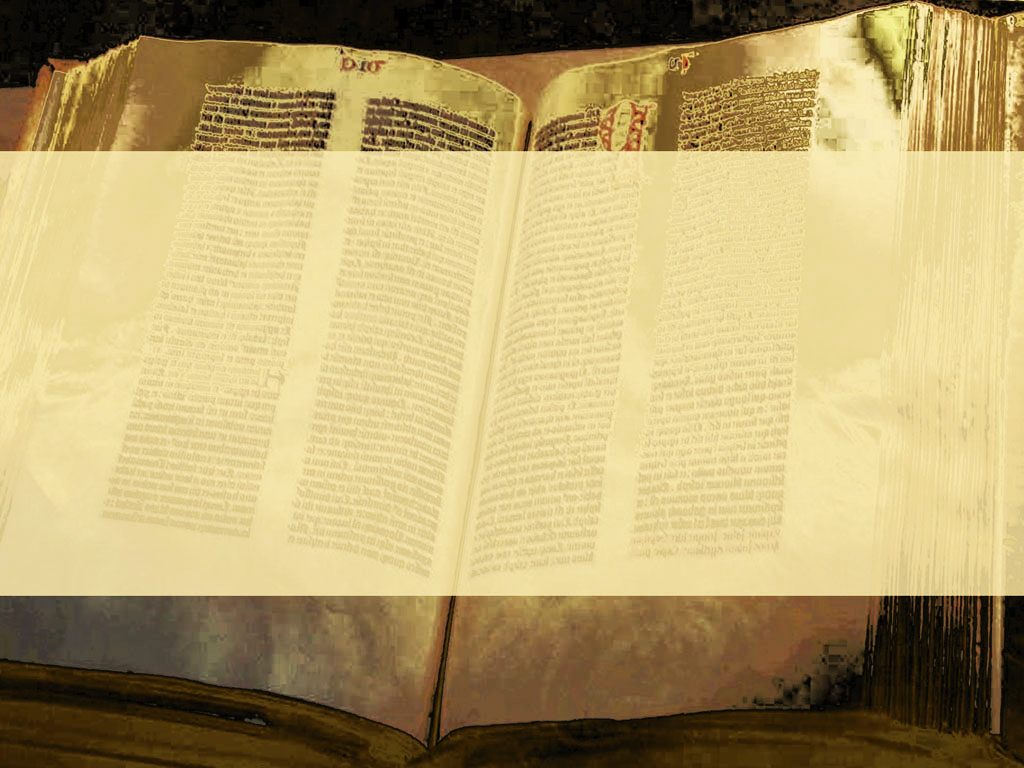 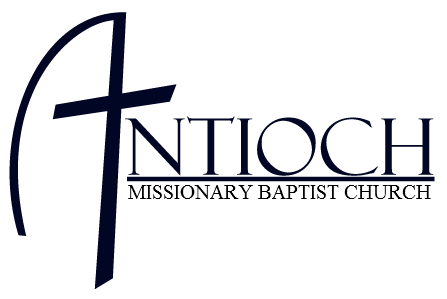 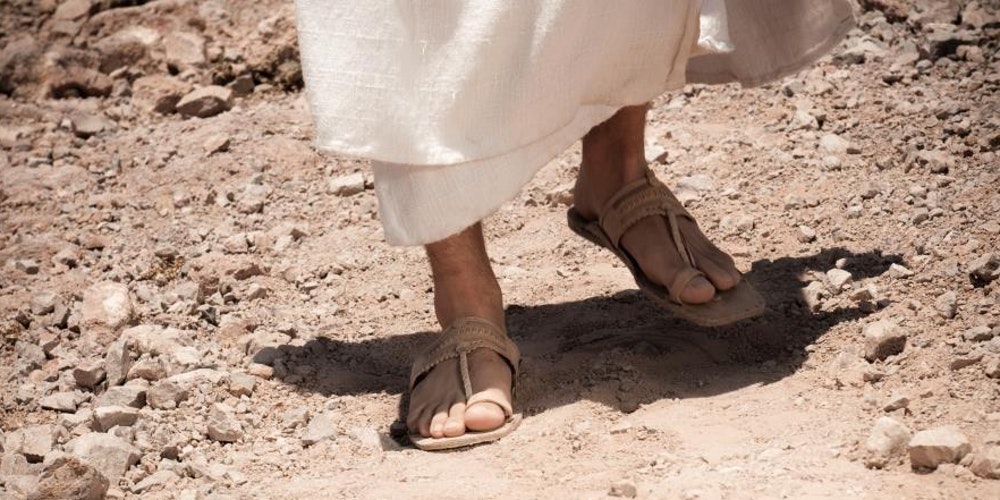 A Journey Through The Life Of Jesus
Unlimited

Unconditional
Passover
And the Jews' passover was nigh at hand: and many went out of the country up to Jerusalem before the passover, to purify themselves.


John 11:55
Now both the chief priests and the Pharisees had given a commandment, that, if any man knew where he were, he should shew it, that they might take him.

John 11:57
On the next day much people that were come to the feast, when they heard that Jesus was coming to Jerusalem,

John 12:12
Took branches of palm trees, and went forth to meet him, and cried, Hosanna: Blessed is the King of Israel that cometh in the name of the Lord.
John 12:13
NATION
YOU

WORLD
Jesus would fulfill 
God’s promise to Abraham 
and 
would replace God’s 
covenant with Israel.
Then entered Satan into Judas surnamed Iscariot, being of the number of the twelve.

Luke 22:3
And he went his way, and communed with the chief priests and captains, how he might betray him unto them.

Luke 22:4
And they were glad, and covenanted to give him money.

Luke 22:5
Afraid
And he promised, and sought opportunity to betray him unto them in the absence of the multitude.

Luke 22:6
And as they were eating, Jesus took bread, and blessed it, and brake it, and gave it to the disciples, and said, Take, eat; this is my body.

Matthew 26:26
And he took bread, and gave thanks, and brake it, and gave unto them, saying, This is my body which is given for you…: this do in remembrance of me.

Luke 22:19
And he took bread, and gave thanks, and brake it, and gave unto them, saying, This is my body which is given for you: this do in remembrance… of me.

Luke 22:19
And he took bread, and gave thanks, and brake it, and gave unto them, saying, This is my body which is given for you: this do in remembrance of me.

Luke 22:19
Likewise also the cup after supper, saying, This cup is the new testament in my blood, which is shed for you.

Luke 22:20
Behold, the days come, saith the LORD, that I will make a new covenant with the house of Israel, and with the house of Judah:

Jeremiah 31:31
Not according to the covenant that I made with their fathers in the day that I took them by the hand to bring them out of the land of Egypt; 

Jeremiah 31:32
which my covenant they brake, although I was an husband unto them, saith the LORD:

Jeremiah 31:32
But this shall be the covenant that I will make with the house of Israel; After those days, saith the LORD, 

Jeremiah 31:33
I will put my law in their inward parts, and write it in their hearts; and will be their God, and they shall be my people.

Jeremiah 31:33
“This cup is the new testament”

Luke 22:20
Bilateral Parity Covenant

Bilateral Suzerainty Covenant

Promissory Covenant
Genesis 15:1-21

The Abrahamic Covenant
May it be unto me 
as it is with these animals 
if I violate the terms of 
this covenant.
In the same day the LORD made a covenant with Abram…

Genesis 15:18
This cup is the new testament in my blood, which is shed for you.

Luke 22:20
For you

On Me
This cup is the new testament in my blood, which is shed for you.

Luke 22:20

…for the forgiveness of sins.

Matthew 22:28
Temple Equation
Behold the Lamb of God, which taketh away the sin of the world…

John 1:29
A New Covenant

An Unconditional Covenant

A Promissory Covenant
…that whoever believeth in Him should not perish, but have everlasting life.

John 3:16
On Me

For you
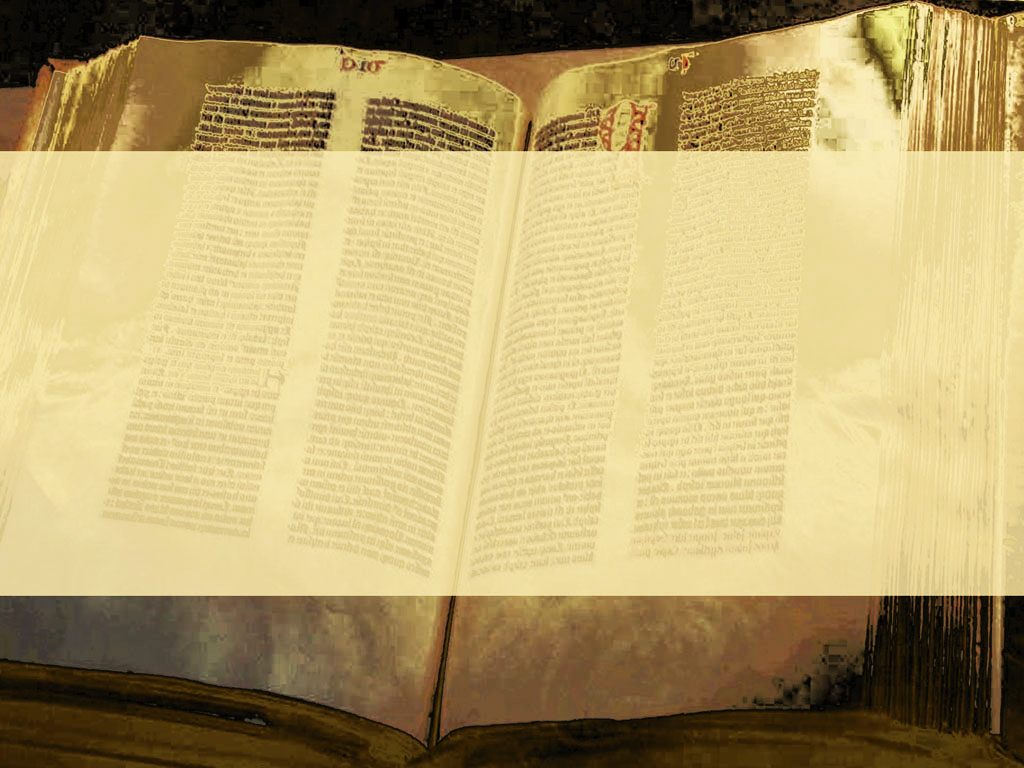 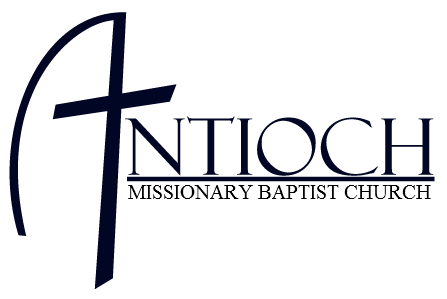